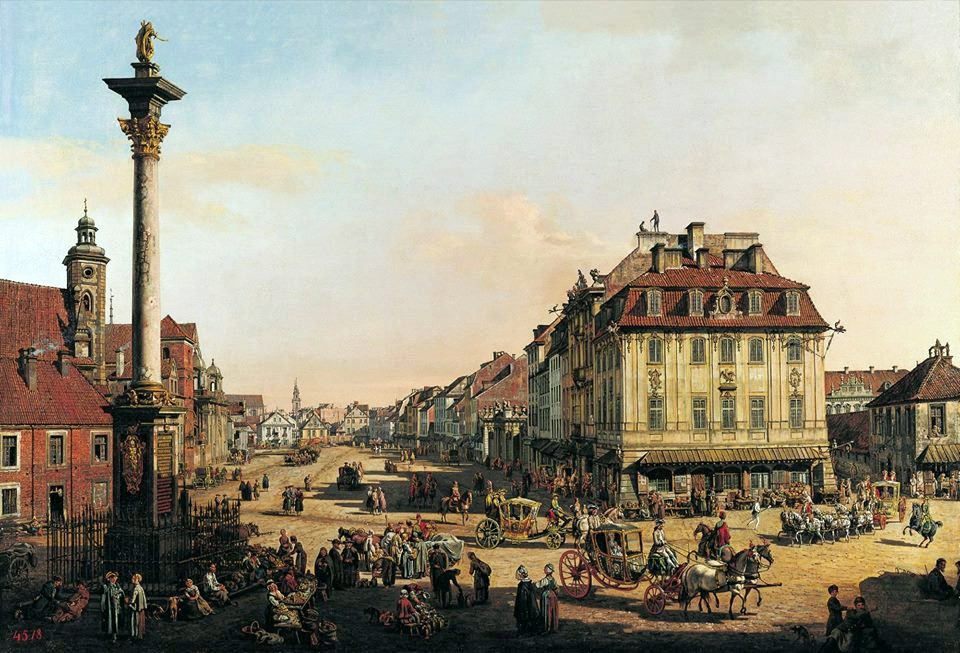 Canaletto malarz warszawy
Opracowała Bożena Grączewska
Dowiesz się kim był Canaletto
Będziesz wiedzieć dlaczego nazywamy go „malarzem Warszawy”
Poznasz niektóre jego dzieła
Możesz wykonać też zadania i ćwiczenia związane z tematem prezentacji
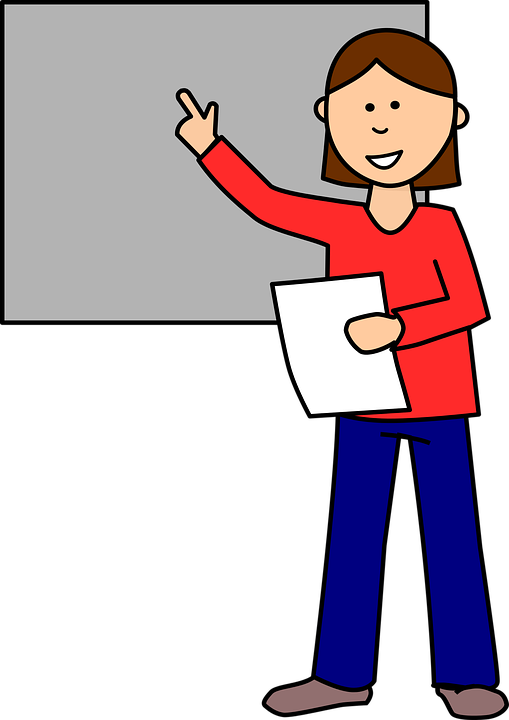 Bernardo Belotto zwany Canaletto był Włochem. Urodził się w1721r.Został malarzem.
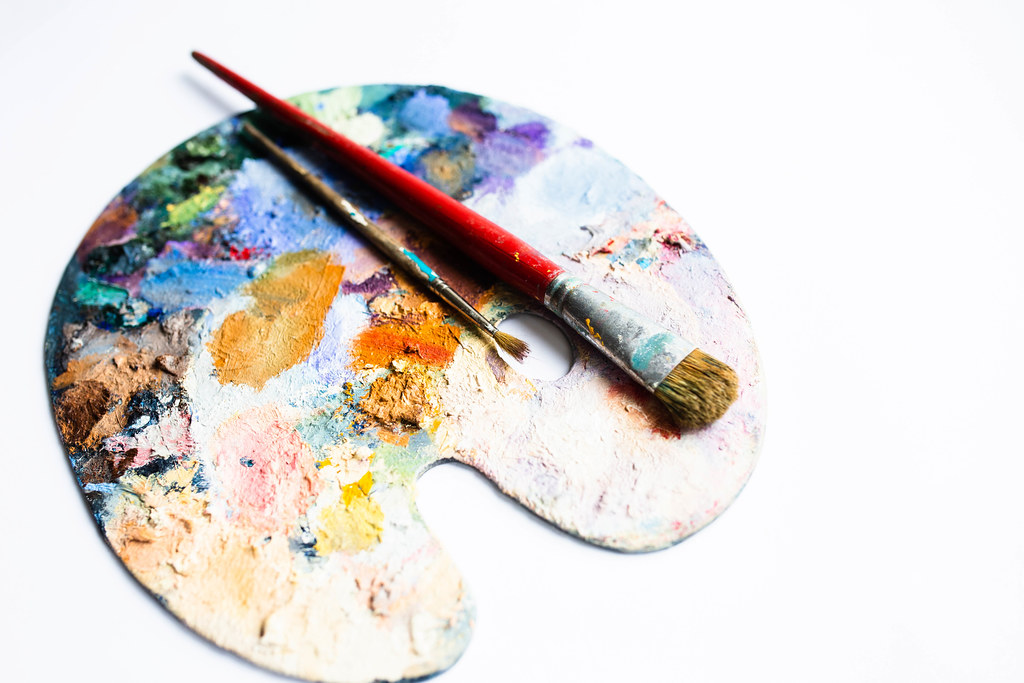 ZANIM PRZYBYŁ DO POLSKI TWORZYŁ OBRAZY MIAST EUROPY .
Canaletto tworzył obrazy Wenecji, Wiednia , Monachium, Drezna.
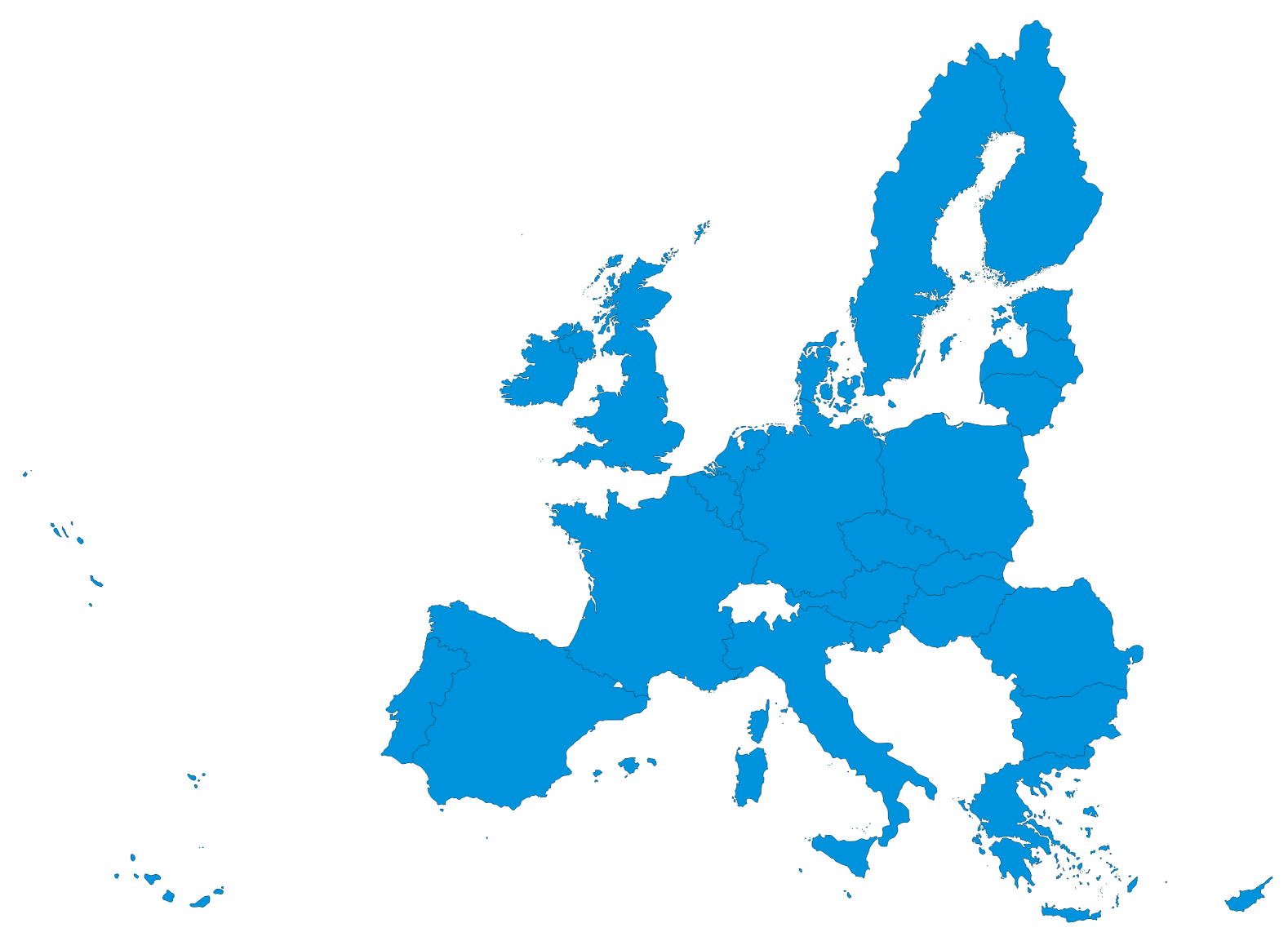 Widok na weneckie kanały
Malarstwo Canaletto spodobało się polskiemu królowi Stanisławowi  Poniatowskiemu. Zatrudnił włoskiego artystę jako nadwornego malarza.
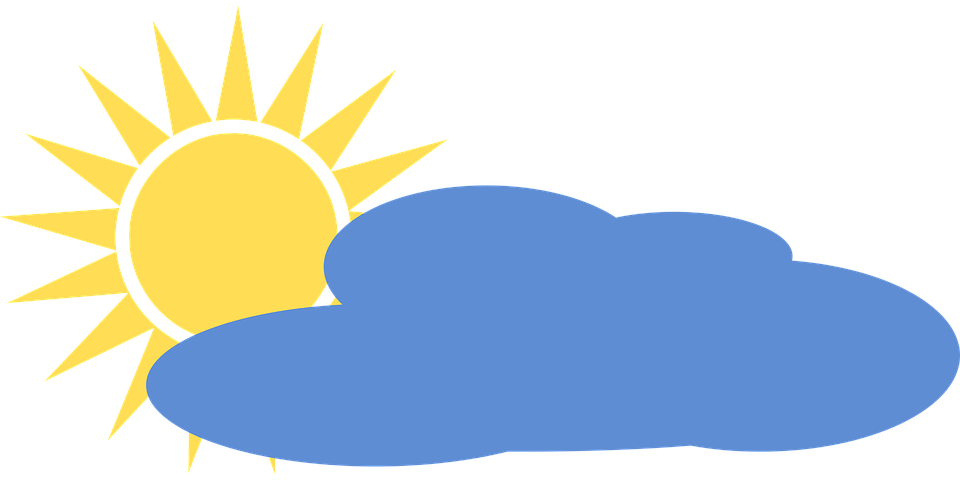 Nadworni malarze mieli prawo do portretowania rodziny królewskiej i  wykonywali prace malarskie będące zleceniami dworu.
Canaletto dostawał od króla stałą pensję, pieniądze na  mieszkanie, powóz i opał.
Canaletto malował sceny z życia miasta Warszawy zawierające wiele szczegółów. Na jego obrazach pojawiały się warszawskie  ulice, kościoły ,pałace. Obrazy mistrza pomogły w odtworzeniu  zabudowy Warszawy po zniszczeniach II wojny światowej.
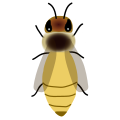 Ulica Miodowa
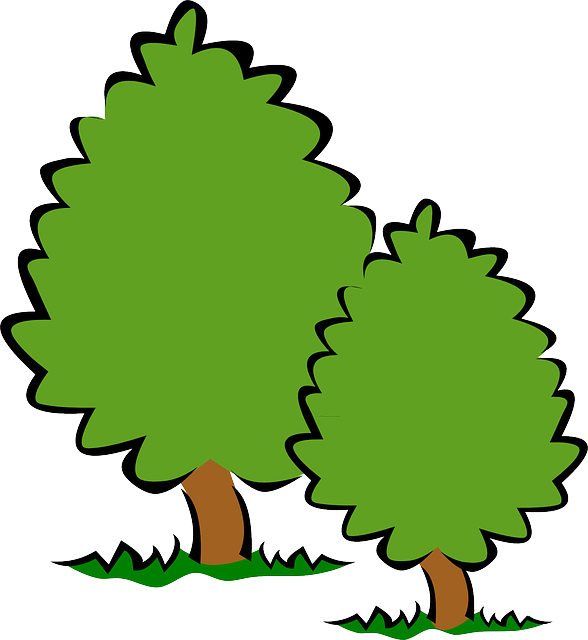 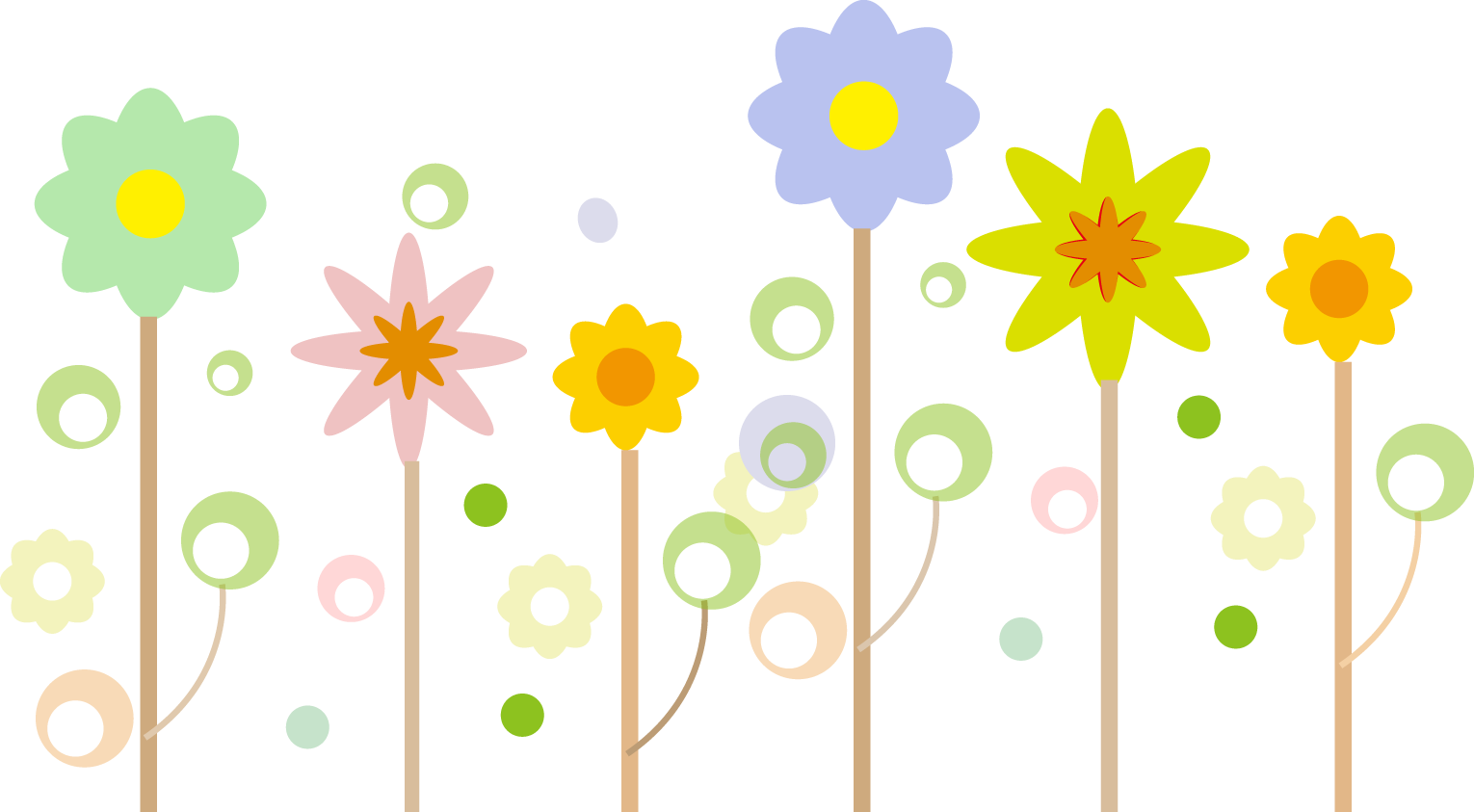 Krakowskie przedmieście w stronę Kolumny Zygmunta
Widok na Wilanów
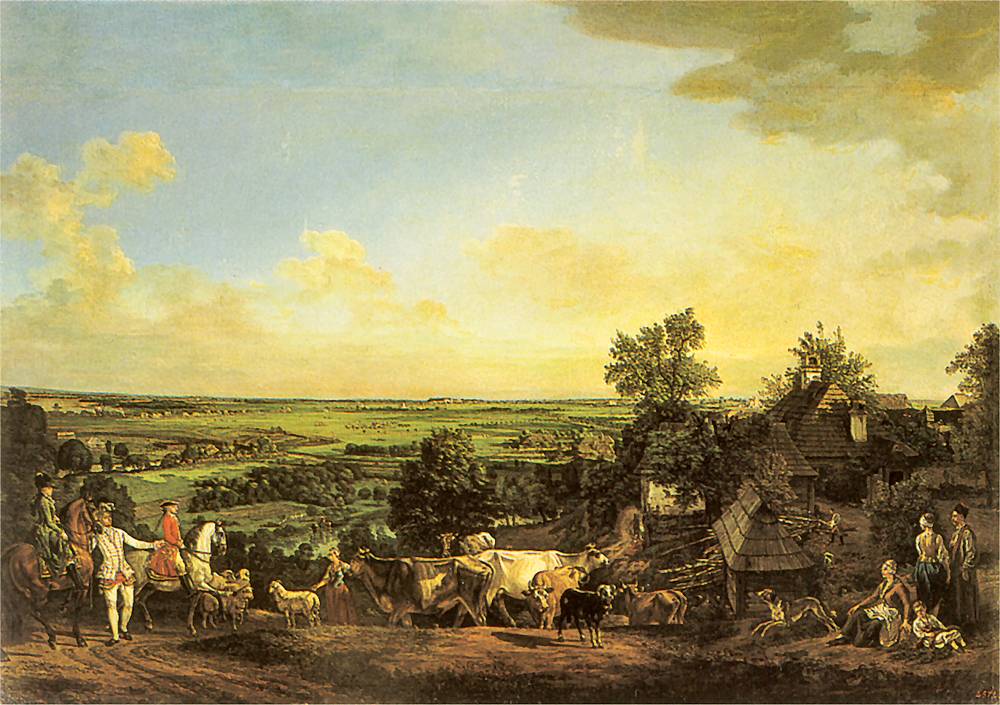 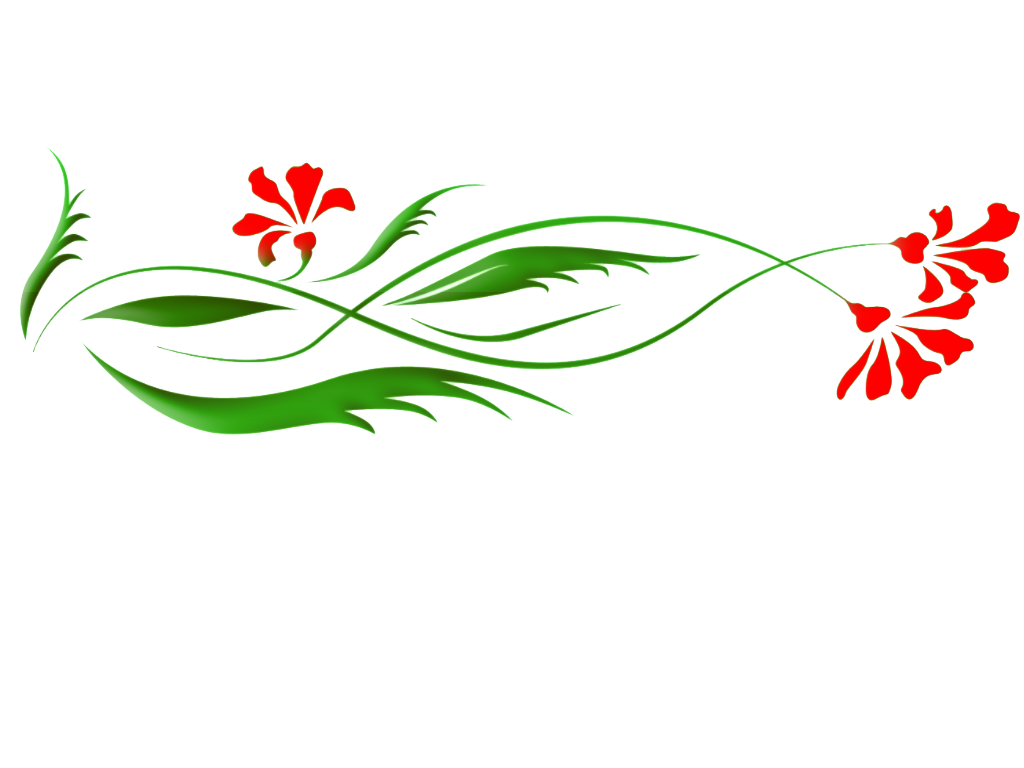 Widok Warszawy od strony Pragi.





Zanim Praga stała się częścią  Warszawy, była małym miasteczkiem. Za czasów panowania Stanisława Augusta powoli zaczynała rozkwitać. Powstawały nowe ulice ,domy i dwory. Zakładano pracownie rzemieślnicze, otwierano sklepy. W1791r. Stanisław August przyłączył Pragę do Warszawy.
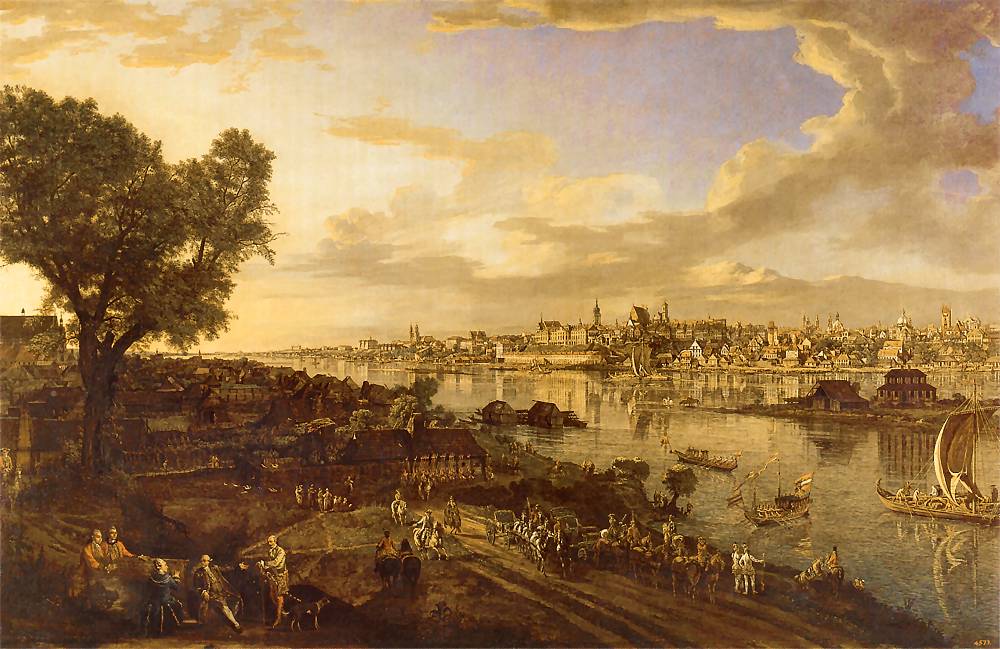 Elekcja Stanisława Augusta
Król Stanisław August słynął z zamiłowania do nauki i sztuki. W zamku organizował obiady czwartkowe ,na które zapraszał uczonych ,pisarzy i poetów. Król założył teatr, wybudował Bibliotekę Królewską i kolekcjonował obrazy. Obrazy Canaletta zdobiły sale Zamku Królewskiego.
Obrazy Canaletta zgromadzono w oddzielnym pokoju zwanym Pokojem Canaletta.
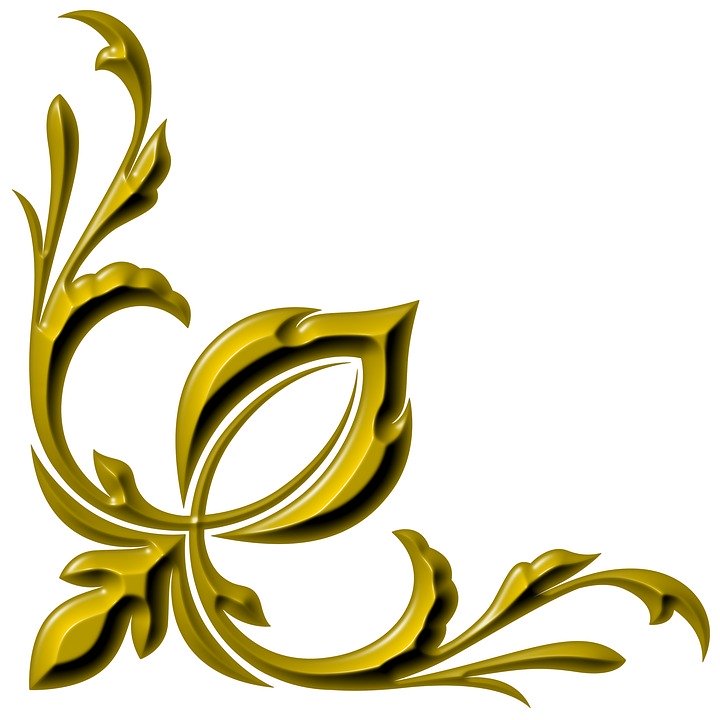 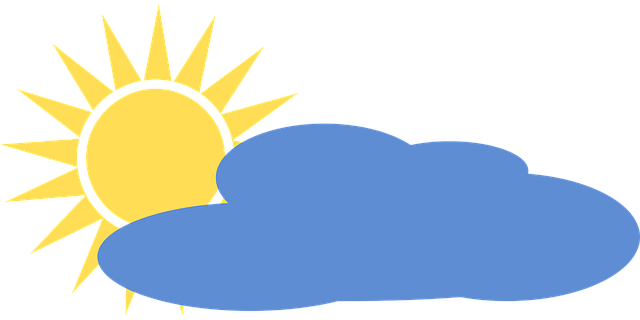 Oto fragment obrazu Widok Warszawy od strony Pragi.
Popatrz na postacie . Mężczyzna, który podpisuje obraz nie jest Bernardo Canaletto, tylko jego synem Lorenzo.
Lorenzo patrzy w kierunku siedzącego na krześle mężczyzny ,który wskazuje ręką na stojącego obok pana z psem. Jak myślisz o czym rozmawiają? Możesz ułożyć dialog między nimi.

Jeżeli chcesz dowiedzieć się więcej o malarzu Canaletto, czasach ,w których żył i rozwiązać ciekawe zadania polecam książkę Justyny Morowiec „Canaletto malarz Warszawy”.
Korzystając z  internetu np. Google Maps, poszukaj zdjęcia, które przedstawiają  miejsca uwiecznione na obrazach Canaletto. Porównaj  co się zmieniło.
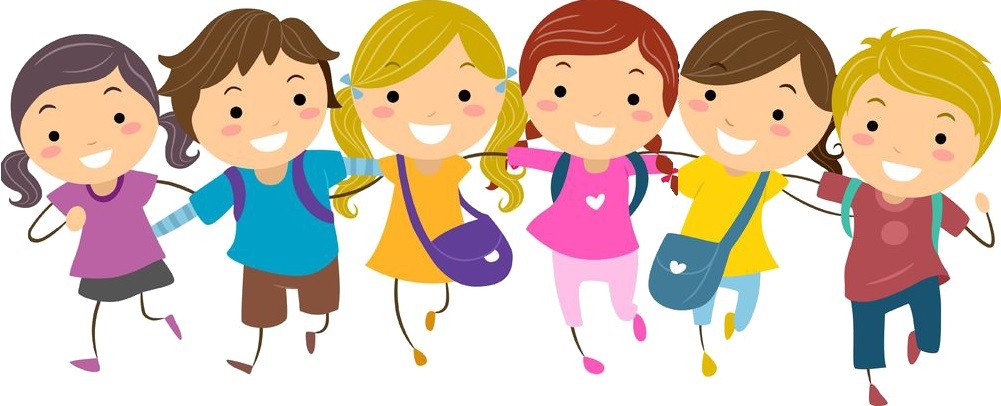 Rozwiąż quiz, wybierz prawidłową odpowiedz:
1                                                             2
Canaletto był :                                  Został nadwornym malarzem:
a- Polakiem                                      a- króla  Zygmunta III Wazy
b- Włochem                                     b- króla  Kazimierza Wielkiego
c- Niemcem                                     c- króla  Stanisława Augusta 
                                                             	  Poniatowskiego
3
Obrazy Canaletto przedstawiały:
a- krajobrazy nadmorskie
b- góry
c- ulice, kościoły, budowle Warszawy
4
Canaletto nosił też nazwisko:
a- Bellotto
b- Rafaello
c- Rubens
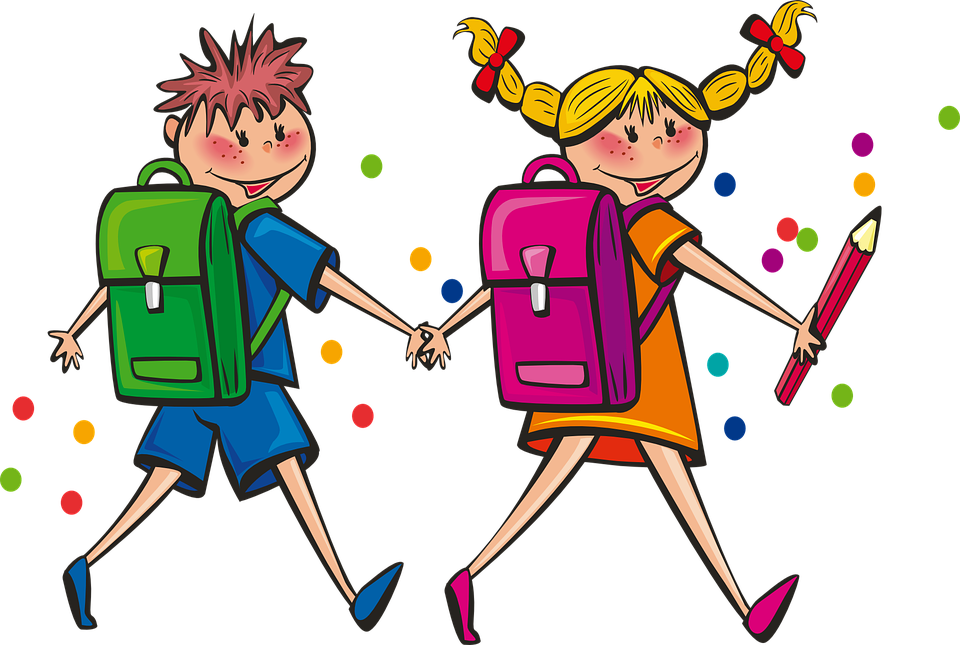 Wykonaj ćwiczenia                                                               rysowania symetrycznego																															 																																																																											Prawidłowe odpowiedzi  quizu:									1-b,   2-c,   3-c,  4- a